Learning Facilitator Sessions
Virtual Open Day 6 June 2020
Welcome
We look forward to welcoming you to our friendly supportive College next year and helping  you in your journey to develop those all important life skills.
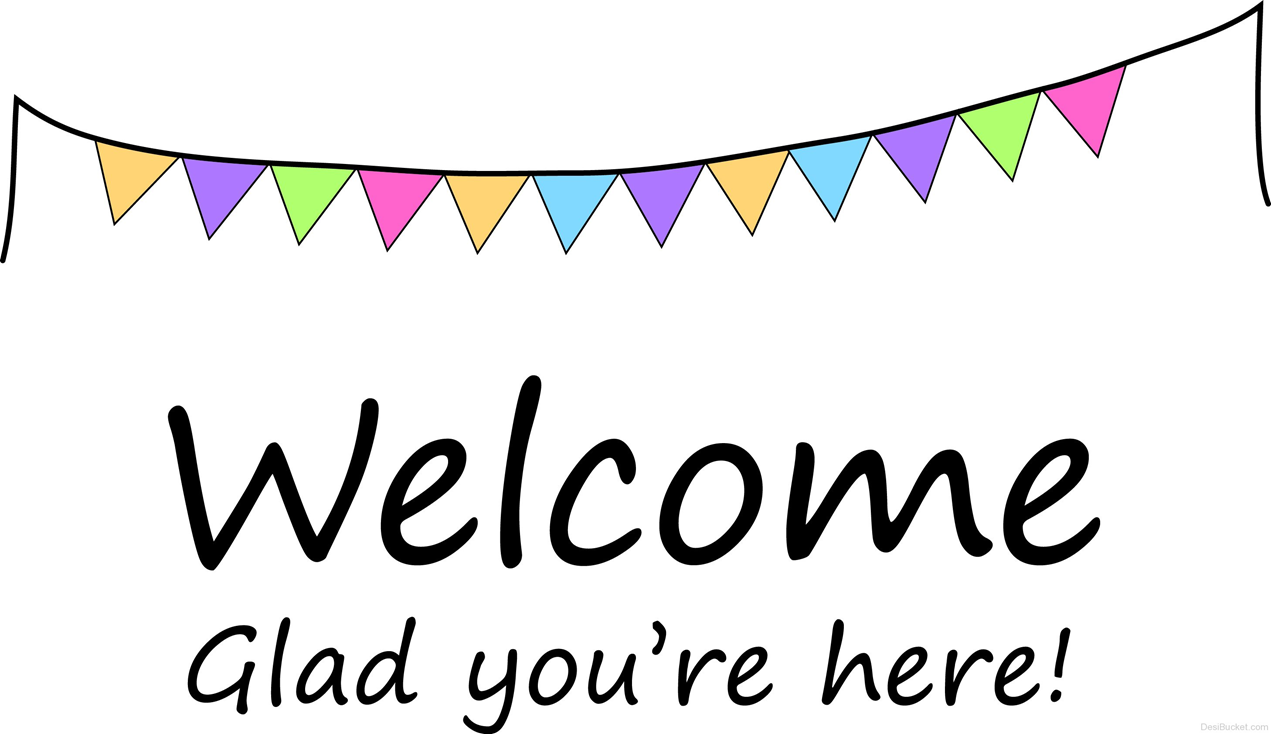 Included in your studies with us, are  LF sessions, which we hope you will enjoy.We explore topics which will help you  stay healthy and safe, and work with you to develop the skills and attributes needed for life and work in our modern and ever changing  world.
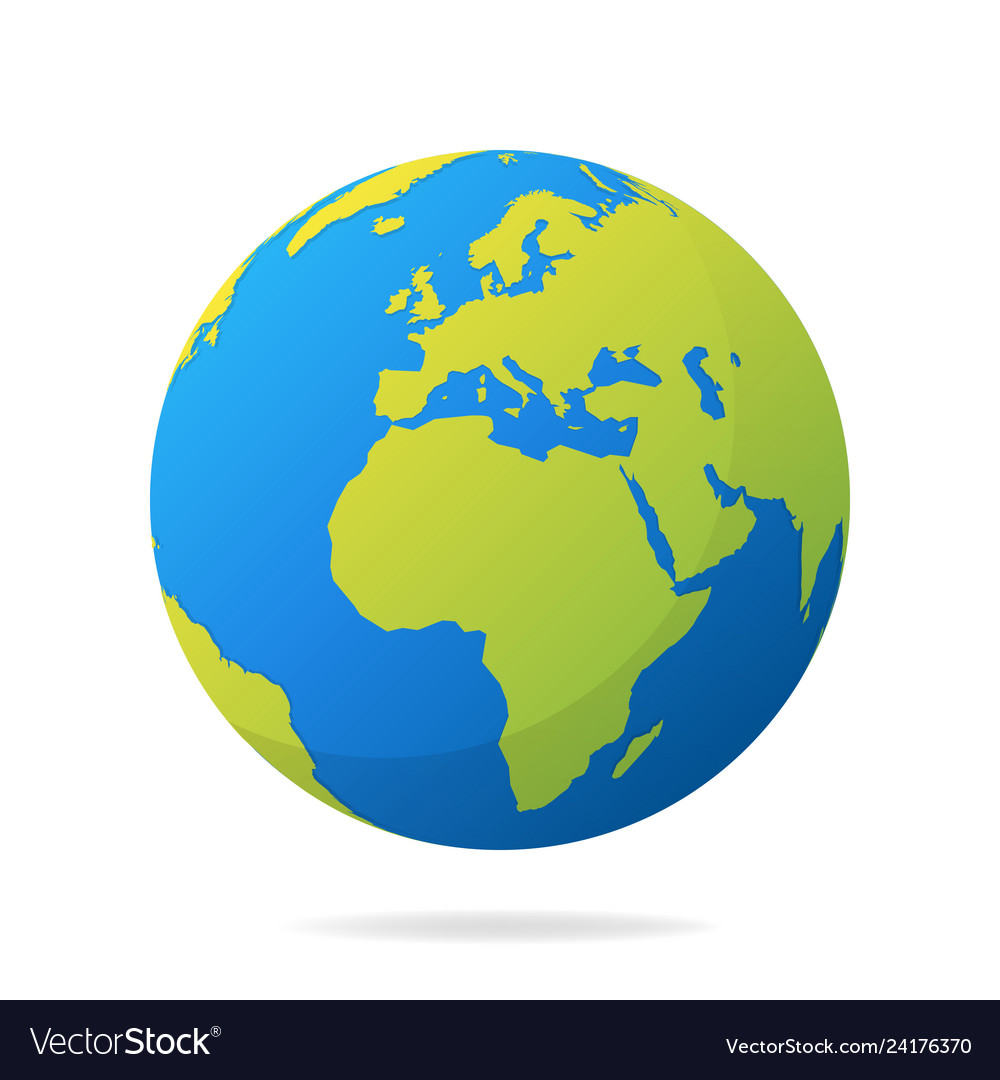